PHÒNG GIÁO DỤC VÀ ĐÀO TẠO QUẬN LONG BIÊN
TRƯỜNG MẦM NON BAN MAI XANH
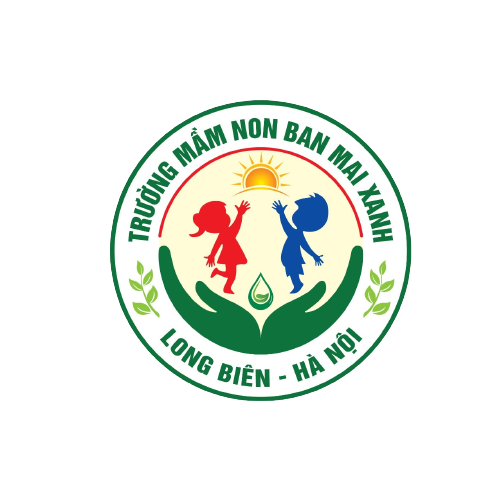 LÀM QUEN VĂN HỌC
Đề tài: Thơ “Gà gáy”
Lứa tuổi: 24 – 36 tháng
Giáo viên: Đặng Thị Mai
I. MỤC ĐÍCH YÊU CẦU
Trẻ cảm nhận được vần điệu, nhịp điệu của bài thơ
Trẻ chú ý lắng nghe cô đọc thơ, đọc vuốt theo cô từ cuối của câu
- Cháu hứng thú, chú ý ngồi học ngoan nghe cô đọc thơ
II. CHUẨN BỊ
Đồ dùng của cô: Bài giảng PowerPoint, máy hát
- Đồ dùng của trẻ: Mỗi trẻ 1 cái mão gà 
- Đội hình: cháu ngồi vòng cung, ngồi quanh cô
- Địa điểm: Tại nhóm
III. TỔ CHỨC HOẠT ĐỘNG
Ổn định:
Mời các bé cùng xem tranh nhé!
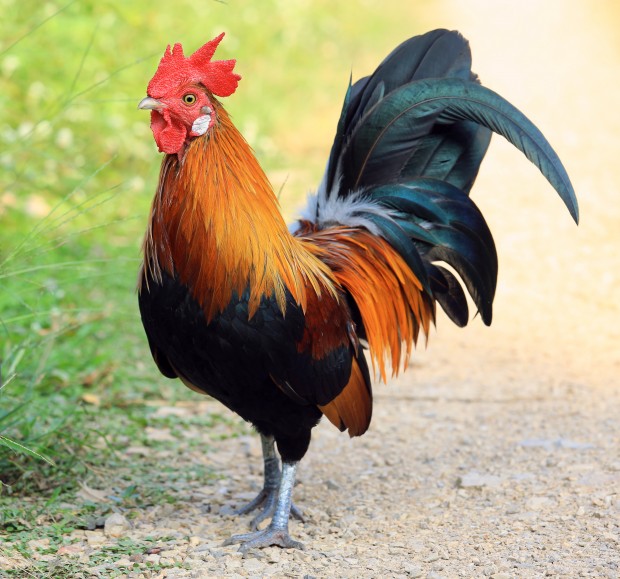 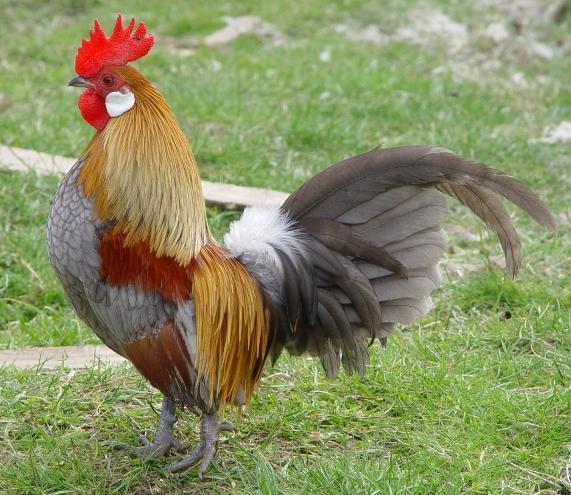 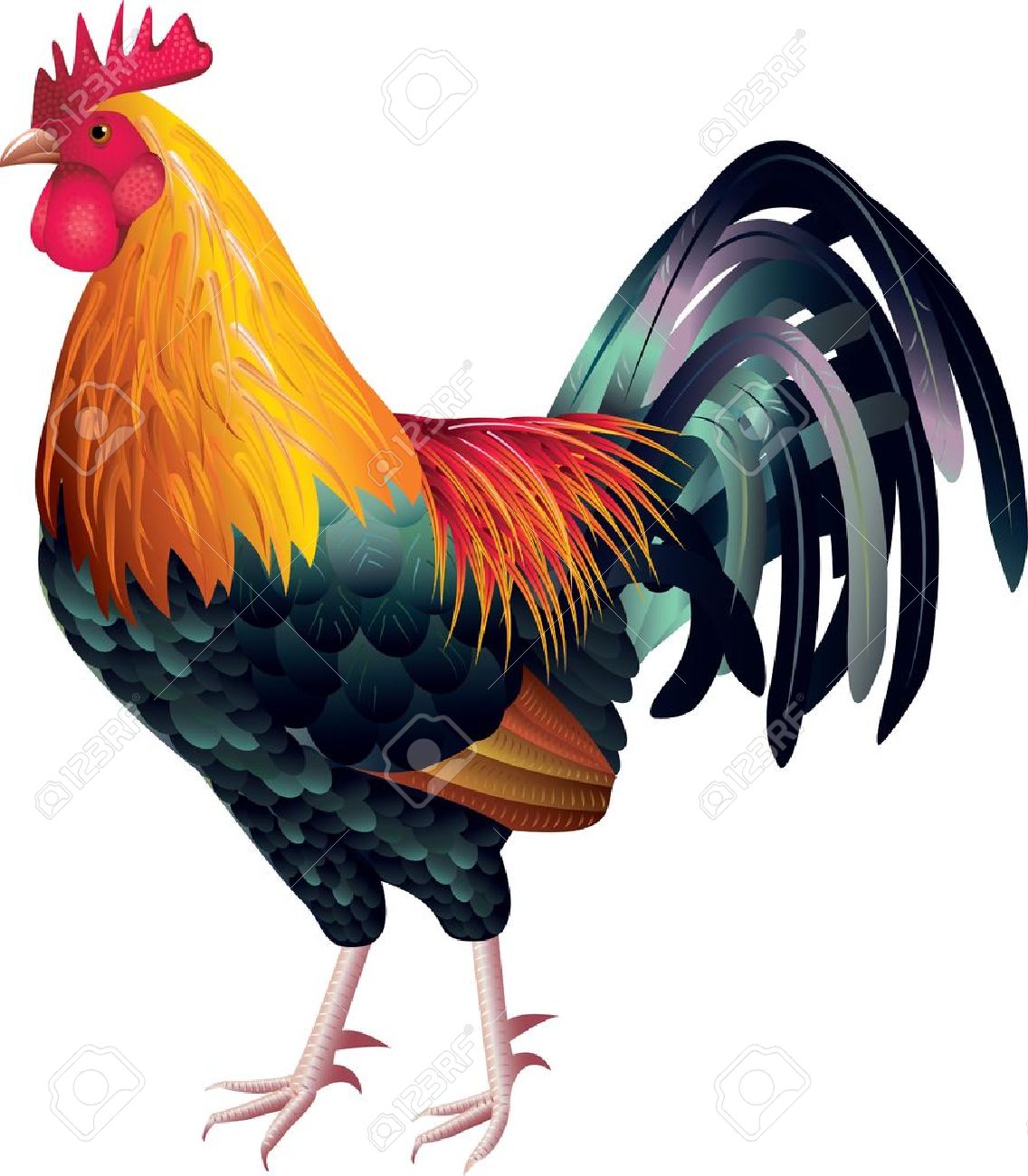 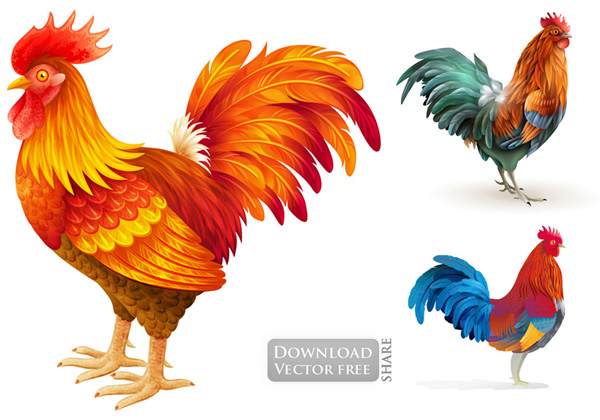 HOẠT ĐỘNG 1
Nghe đọc thơ
Cô đọc thơ lần 1
Cô đọc thơ lần 2
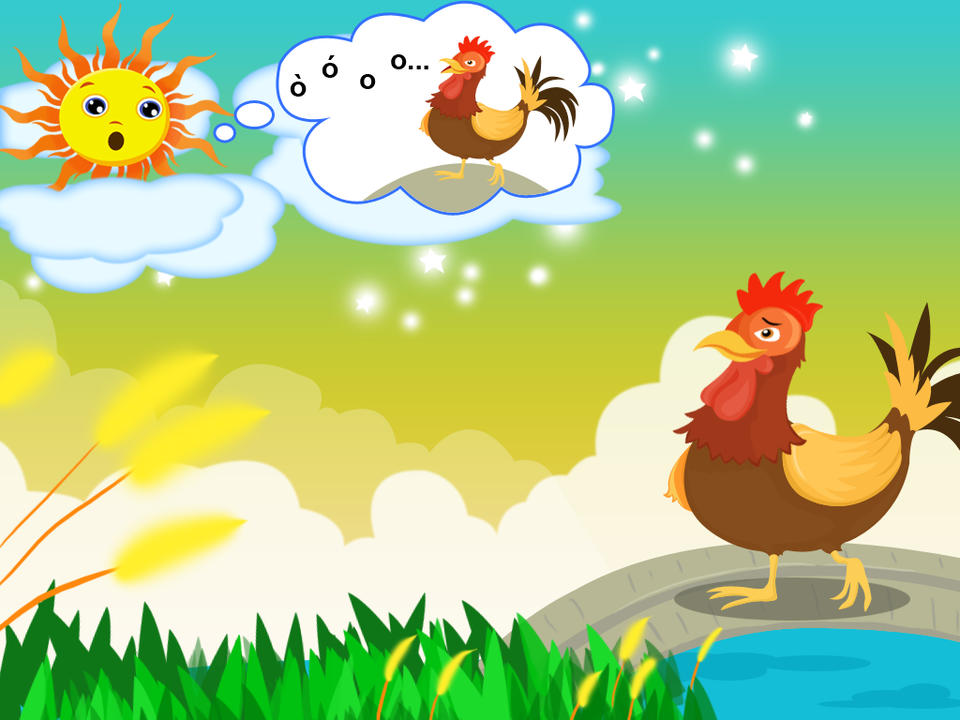 Thấy trời đã sángGà gáy ó o…
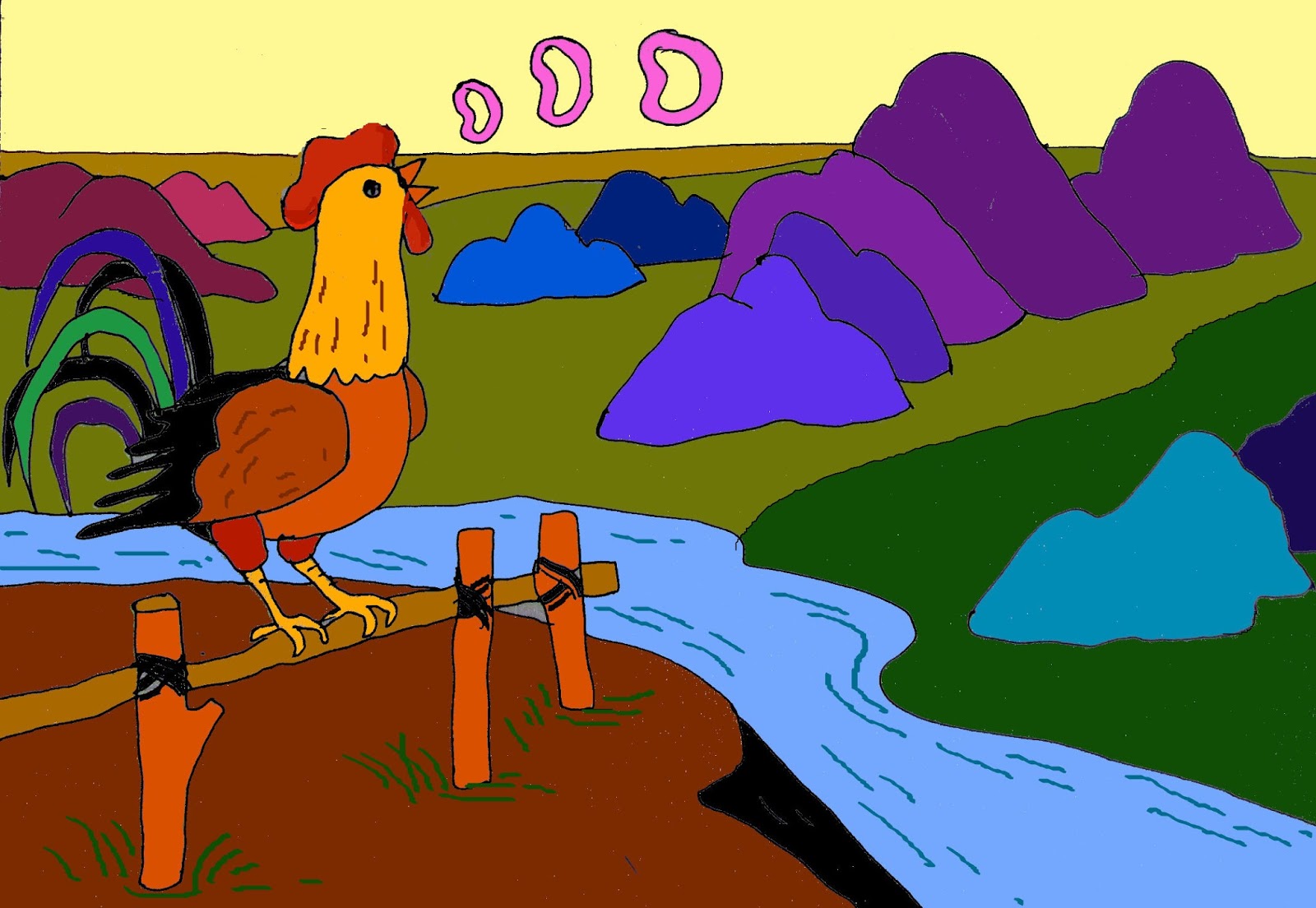 Đua nhau gà gáy
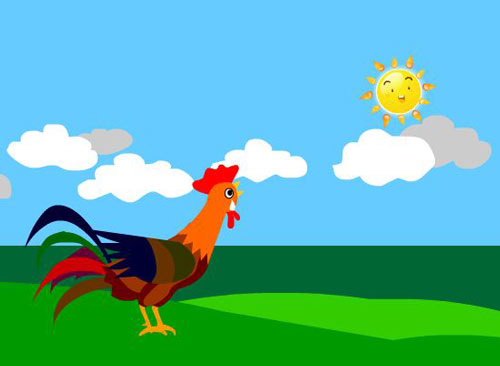 Gà gáy thật to
Ò…ó…o…
Đàm thoại nội dungbài thơ
Cô vừa đọc cho con nghe bài thơ gì?
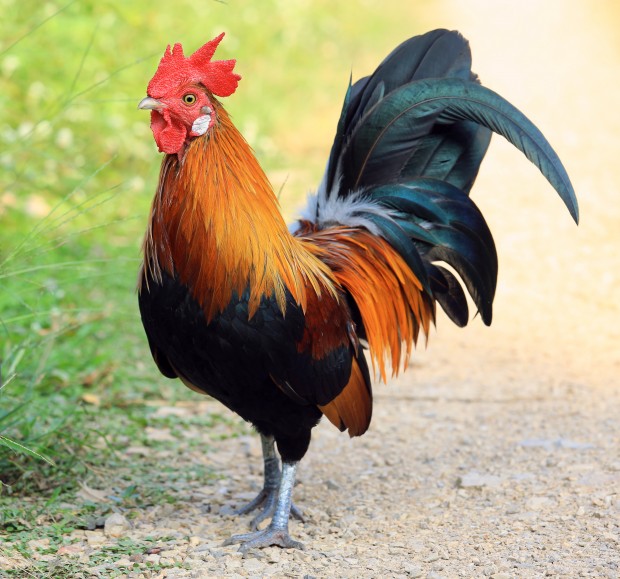 Trong bài thơ nhắc con gì vậy con?
Gà trống gáy như thế nào?
HOẠT ĐỘNG 2VĐTN bài: Gà gáy
Xin chào tạm biệt các con